Power Balance Penalty Curve Proposal
QMWG March 19, 2018
From Business Practice Manual
The factors considered by ERCOT in its qualitative analysis, include the following:
The amount of regulation that can be sacrificed without affecting reliability,
The PUCT defined System Wide Offer Cap (SWCAP),
The expected percentage of intervals with SCED Up Ramp scarcity,
The expected extent of Ancillary Service deployment by operators during intervals with capacity scarcity, and
The transmission constraint penalty values.
2018 Regulation Up Procurement
21 intervals BELOW the 200MWs needed for PBPC to work properly!
Many more intervals in the 200-300MW range.
Current Power Balance Penalty Curve
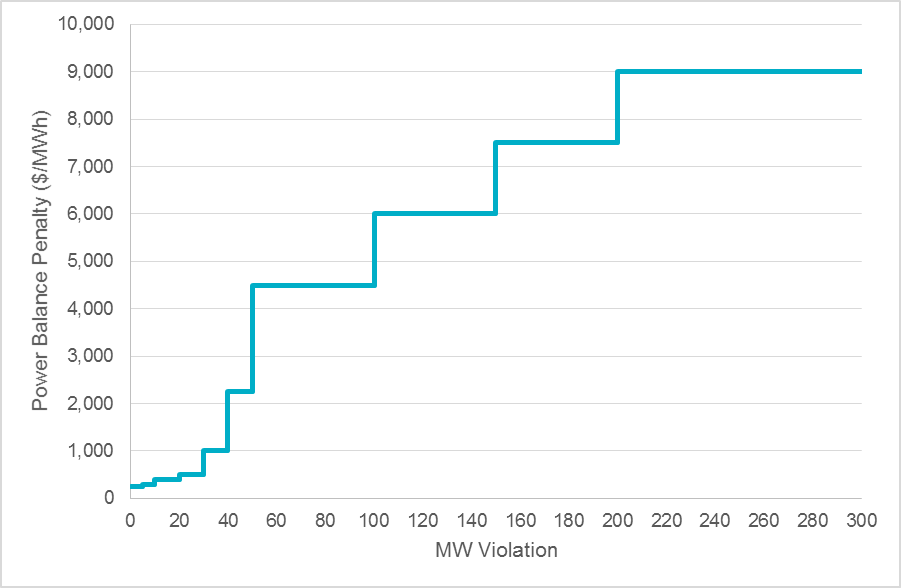 Proposed Power Balance Penalty Curve
Power Balance Penalty ($/MWh)
MW Violation